Authoring Device Experience For Multifunction Printers
Sangeeta Ranjit
Program Manager
Microsoft Corporation
Agenda
Demo
Case Study – Fabrikam x58 All-in-One Printer
Great Device Experiences With Windows 7
Natural Experience for End Users
No setup required
Easy to find and use device features and services
Consistent across devices, but specific to my device

Great for Partners
Builds emotional connection and customer satisfaction
Drives revenue, reduces support costs
Easy to customize and deploy
Enables greater differentiation
demo
Device Experiences
Multifunction Printer Experiences in Windows 7
case study
Authoring Experiences
Fabrikam x58 All-in-One Printer
Device Experience Elements
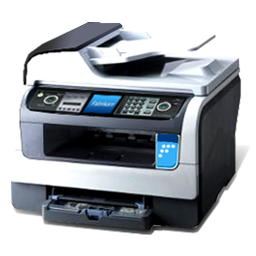 Print/Scan/Multifunction Printer (MFP)
New, or Existing devices
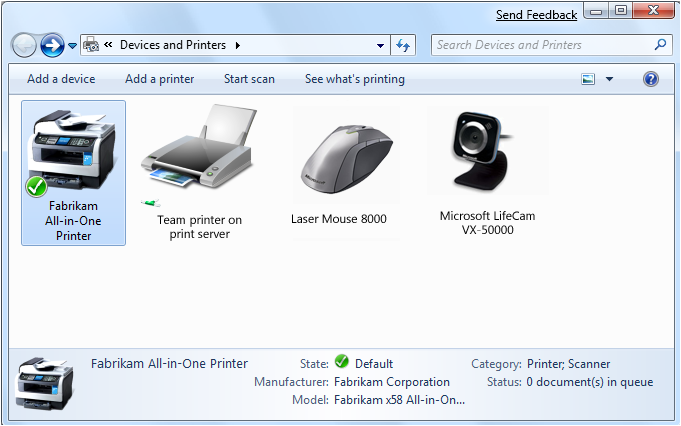 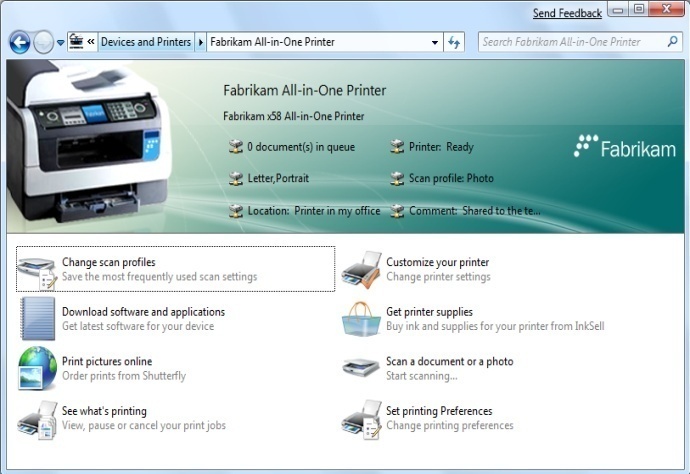 Device Experience XML
Carried in device metadata package (branding, tasks)
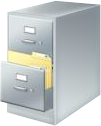 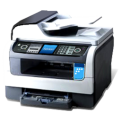 Windows 7
Platform  SupportBuilt-in Tasks
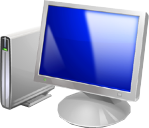 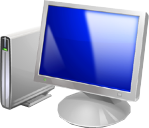 Authoring The Fabrikam x58 Experience
Choose a device
Add device information
Brand the experience
Add status
Select device tasks
Test device experience
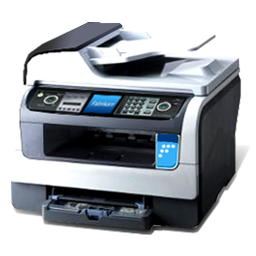 Engage the help of product marketing and design early!
Choosing Devices
Device experiences can be bound to one or more devices
The more specific the experience, the better
Experience fidelity depends on
Marketing and product strategy
Available firmware properties
Experience FidelityBy Product Line
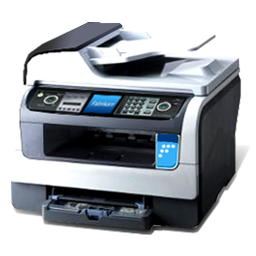 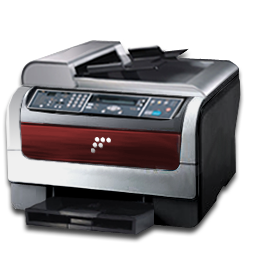 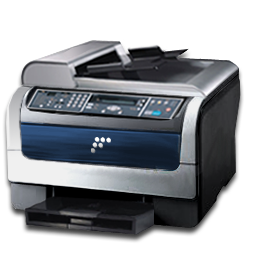 Fabrikam x58
Fabrikam x59-1
Fabrikam x59-2
Hardware IDs are used to identity the device metadata
Experience FidelityBy Model
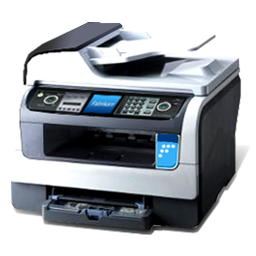 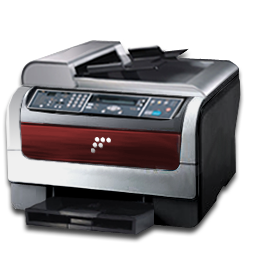 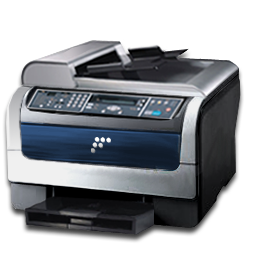 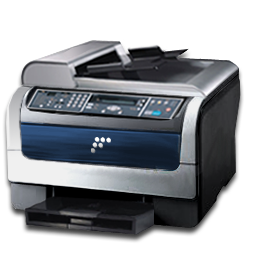 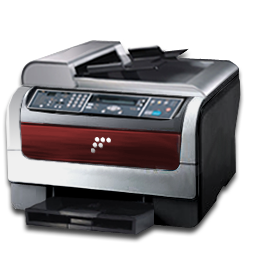 Fabrikam x58
Fabrikam x59-1
Fabrikam x59-2
Device Fidelity
PackageInfo.XML
<?xml version="1.0" encoding="utf-8" ?>
<PackageInfo xmlns="http://schemas.microsoft.com/windows/DeviceMetadata/PackageInfo/2007/11/">
  <MetadataKey>
    <HardwareIDList>
      <HardwareID>SFDOID:USB\VID_04B8&PID_0844&MI_00</HardwareID>
      <HardwareID>DOID:USB\VID_04B8&PID_0844&MI_00</HardwareID>
      <HardwareID>SFDOID:USBPRINT\Fabrikam_x58_7011</HardwareID>
      <HardwareID>DOID:USBPRINT\Fabrikam_x58_7011</HardwareID>
    </HardwareIDList>
    <Locale default="false">en-us</Locale>
    <LastModifiedDate>2008-09-25T23:39:15z</LastModifiedDate>
  </MetadataKey>
  ...
</PackageInfo>
Hardware IDs
Authoring The Fabrikam x58 Experience
Choose a device
Add device information
Brand the experience
Add status
Select device tasks
Test device experience
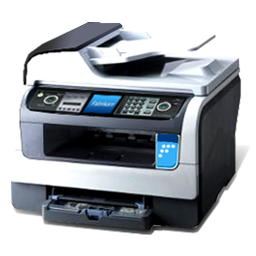 Device Information
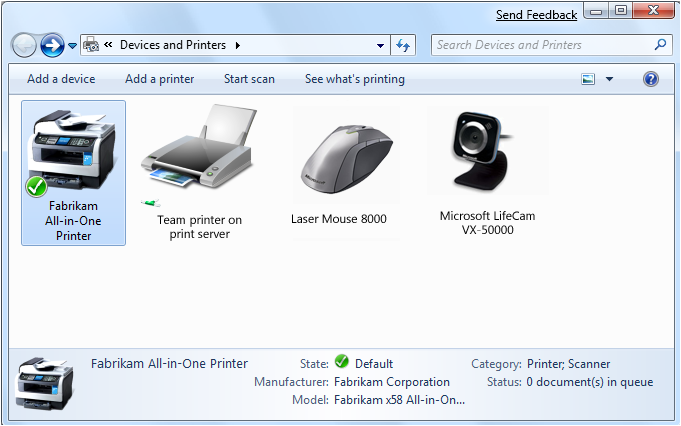 Device icon
Model
Manufacturer
Category
Device Information
DeviceInfo.XML
<DeviceInfo
  <DeviceCategoryList>
  	<DeviceCategory>PrintFax.Printer</DeviceCategory> 
	<DeviceCategory>Imaging.Scanner</DeviceCategory>
  </DeviceCategoryList>
  <ModelName>Fabrikam X58 All-in-One Printer</ModelName> 
  <Manufacturer>Fabrikam Corporation</Manufacturer> 
  <DeviceIconFile>device_icon.ico</DeviceIconFile> 
</DeviceInfo>
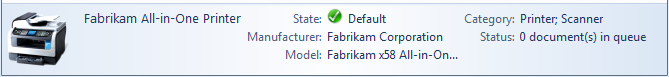 Authoring The Fabrikam x58 Experience
Choose a device
Add device information
Brand the experience
Add status
Select device tasks
Test device experience
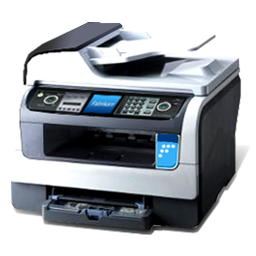 Branding Elements
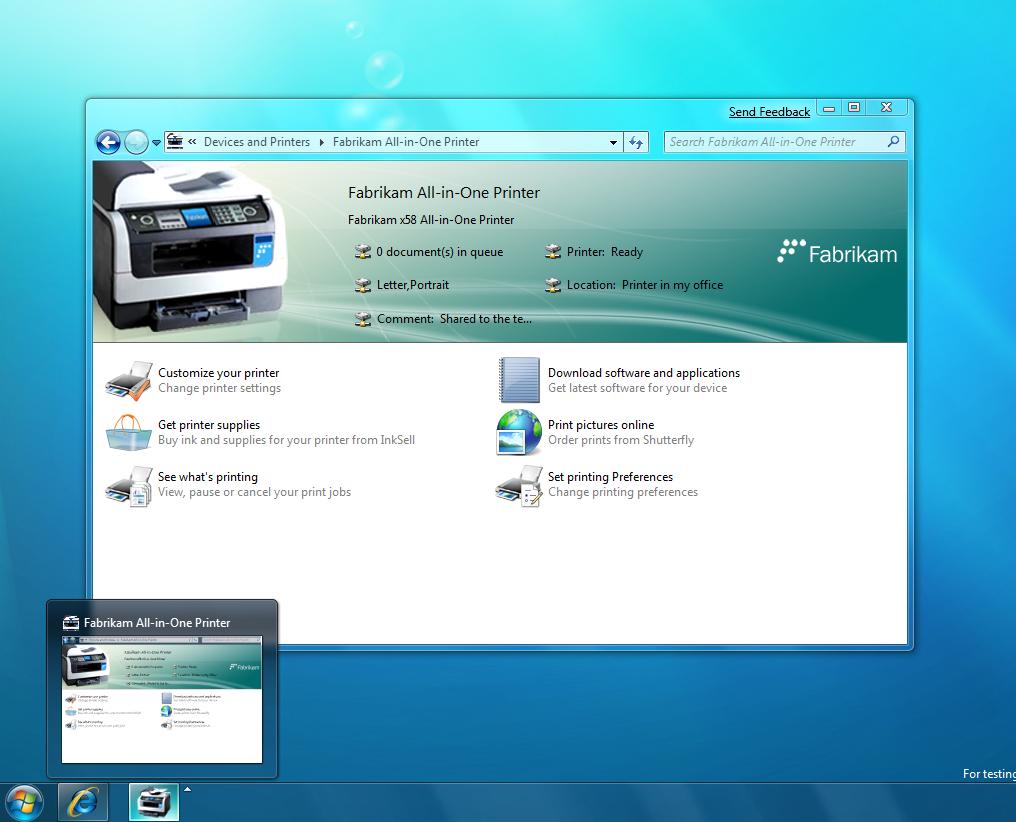 Branding Bar
Shell Icon
Branding Bar Elements
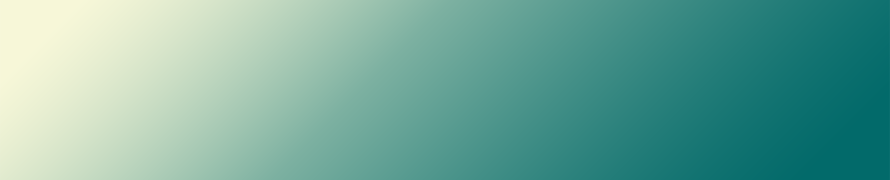 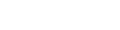 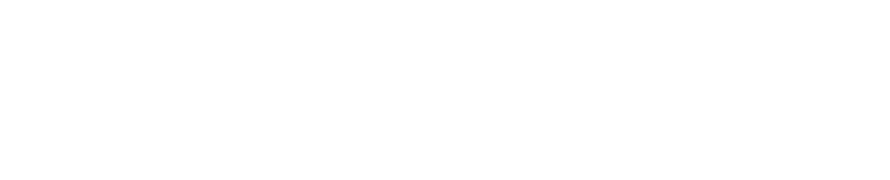 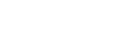 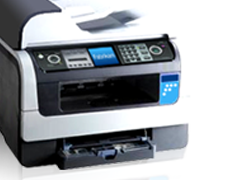 Logo(s)
Overlay
Device Image
Background
Branding The Experience
Behavior.xml
<header watermarkAlign="center" backgroundColor="#FFFFFFFF" textColor="#FF000000" backgroundImage="Background.png" watermarkImage="Overlay.png">
    <modelInfo image=”Device_image.png“ /> 	 
    <logos>
        <logo image="logo.png" url="http://www.fabrikam.com/" tooltip="1" /> 
    </logos>    
</header>
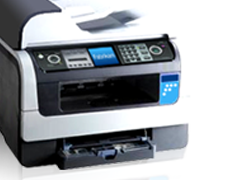 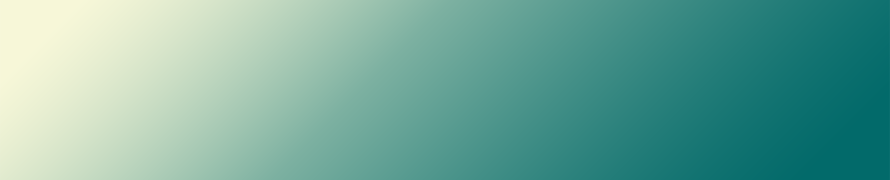 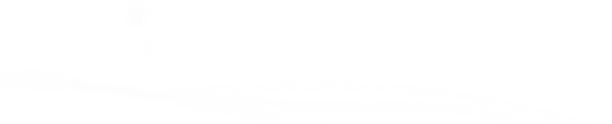 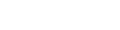 Authoring The Fabrikam x58 Experience
Choose a device
Add device information
Brand the experience
Add status
Select device tasks
Test device experience
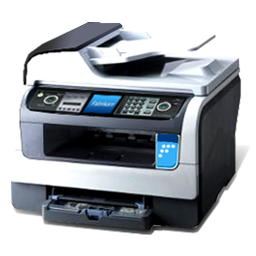 Add Marketing Bullets Or Status
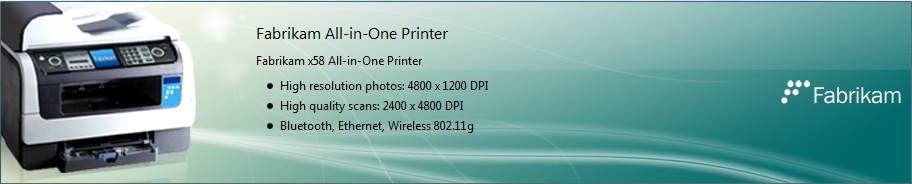 Marketing Bullets
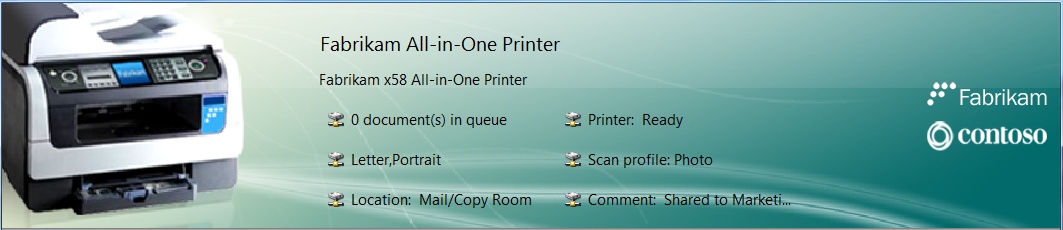 Status
Branding bar and taskbar may be configured to display status, or marketing bullets
Fabrikam X58 Marketing Bullets
Behavior.xml
Resource.xml
<deviceBehavior>
<header watermarkAlign="right" backgroundColor="#FFFFFFFF" textColor="#FF000000"    backgroundImage="background.png" watermarkImage="overlay.png">
  <marketingBullets>
    <bullet id="2" /> 
    <bullet id="3" /> 
    <bullet id="4" /> 
   </marketingBullets>
</header>
</deviceBehavior>
<stringTable>
    <string id="1">Visit the  Fabrikam website</string> 
    <string id="2">High-resolution photos: 4800 x 1200 DPI</string> 
    <string id="3">Great-quality scans: 2400 x 4800 DPI</string> 
    <string id="4">Bluetooth, Ethernet, wireless 802.11g</string> 
  </stringTable>
Localized strings stored in separate resourc.xml file
Bullets for branding bar. IDs link to localized resource file
Status Providers
Behavior.xml
<statusItems statusPropList="prop:System.PrintStatus.ErrorStatus; System.PrintStatus.WarningStatus;statusProvider="{0520af9e-e3da-4b32-8be8-0f3e475bfc5f}“>
 <statusLinks> 
   <statusLink statusProp="System.PrintStatus.ErrorStatus" taskId="{16c5d1ee-
   eac2-483e-a79a-0bc83c814682}" />
   <statusLink statusProp="System.PrintStatus.WarningStatus" taskId="{16c5d1ee-
   eac2-483e-a79a-0bc83c814682}" /> 
 </statusLinks>
</statusItems>
Status property list todisplay in branding barand taskbar preview
Status property interface
Click action for status
Status
Authoring The Fabrikam x58 Experience
Choose a device
Add device information
Brand the experience
Add status
Select device tasks
Test device experience
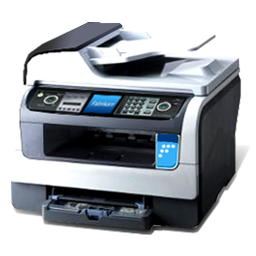 Task Model
Built-in Task
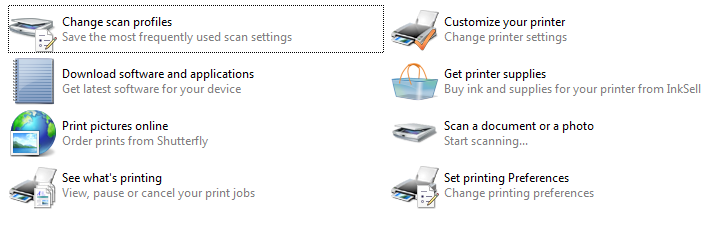 Custom Task
Tasks launch built-in features, or custom applications, content, and websites
Task Requirements
Tasks may be dynamic
Software Installation status
Device presence
Device Service availability
Internet availability
More…
Built-In Tasks
MICROSOFT CONFIDENTIAL – DO NOT DISTRIBUTE
Task Extensibility
MICROSOFT CONFIDENTIAL – DO NOT DISTRIBUTE
See What's Printing
Built-In Task
Shows the print queue
Simple XML reference to task
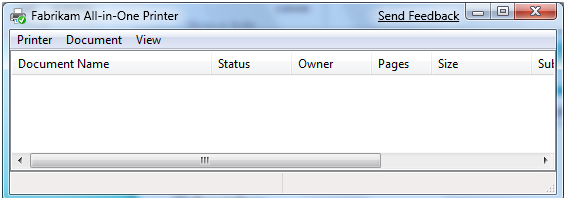 <taskCategoryMapping>
  <taskRef taskGroupGuid="{8d721941-84f2-11dd-ad8b-0800200c9a66}“
  taskId="{ec7ccfaa-8594-4376-9caf-b60c6cc9a34d}“ />
  …
</taskCategoryMapping>
Software Download
Hosted Site Task
Download software and applications
XML defines how to display file (in-frame, external window), as well as URL for file location
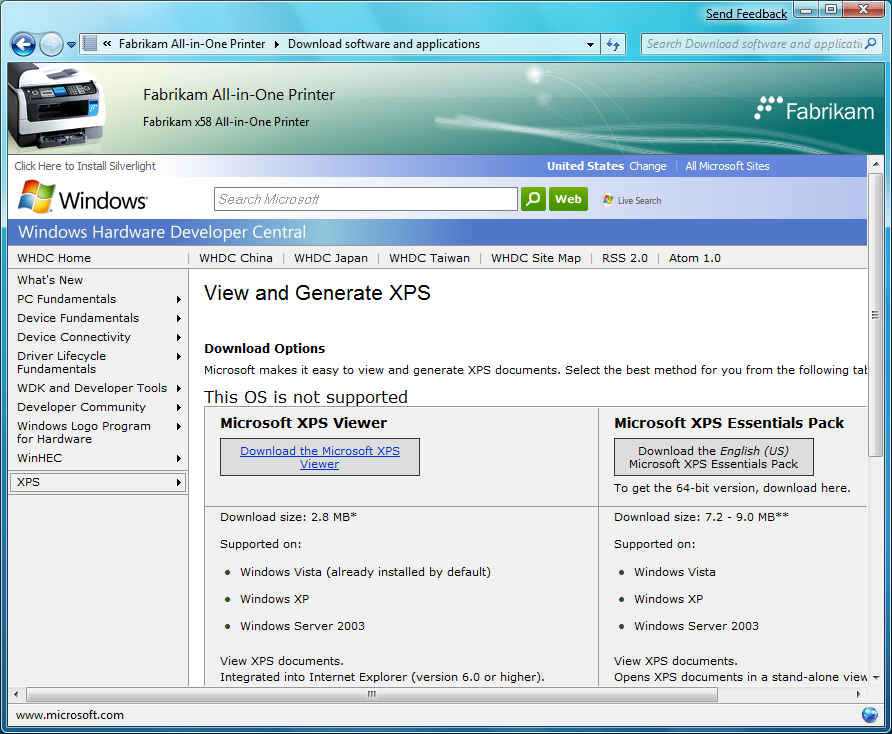 <task id=“{ef7e7556-4e2a-11dd-b28a-3c6b56d89593}" issueTime="2008-09-10T14:37:33Z" name="15" description="16" icon=“SoftwareDownload.ico">
  <requirements /> 
    <command type=“HostedSite">
      <arguments>
         <commandLine>http://www.microsoft.com/whdc/xps/viewxps.mspx</commandLine> 
      </arguments>
    </command>
</task>
Check Ink Status
External Application
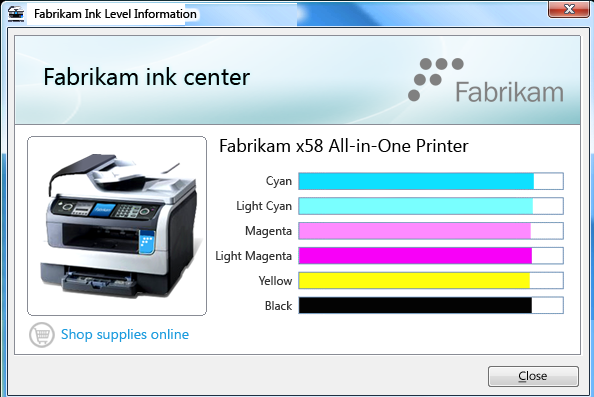 Launch installed application
XML checks whether application is installed and shows task
Clicking task launches executable
<task id="{6dc7d112-0329-4ef7-a9d1-1ad932c0da2e}" issueTime=“
 2008-07-09T19:55:17Z" name="10" description="11" icon="inkstatus.ico">
    <requirements></requirements>
      <command type="ShellExecute">
        <arguments><commandLine>inkstatus.exe</commandLine></arguments>
      </command>
    </task>
Authoring The Fabrikam x58 Experience
Choose a device
Add device information
Brand the experience
Add status
Select device tasks
Test device experience
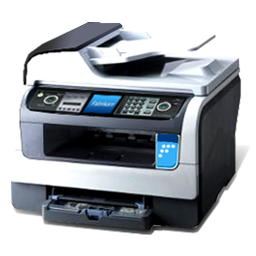 Test Device Experience
Boot Windows in Test Mode:Bcdedit –set testsigning ON
Create the new metadata package with CABARC
Copy metadata package to:%PROGRAMDATA%\Microsoft\Windows\DeviceMetadataStore\en-us
Plug in device and launch Devices and Printers
Summary
Device Stage provides:
Great device experience
Built-in tasks for key device functions
Extensibility for partner applications, websites and content
Branded experience for customer connection
Reduces development / deployment costs
Easy to author
Call To Action
Review Logo requirements for print, scan, MFP devices
Refer to device experience documentation and templates
Develop and test experiences during beta and RC
Engage product marketing and design teams early
Additional Resources
Feature Resources
Whitepaper 
Authoring Experiences for Printers, Scanners, and Multifunction Printers http://www.microsoft.com/whdc/device/DeviceExperience/default.mspx
Related Sessions
CON-T531:  Windows 7 Device Experience Overview
CON-T533:  Windows 7 Device Experience, Part 1
CON-T534:  Windows 7 Device Experience, Part 2
CON-T566:  Authoring a Device Experience for Portable Devices
CON-T607:  Windows 7 Logo Program for Print and Document Devices
Questions?
Contact prninfo@microsoft.com for questions
Please Complete A Session Evaluation FormYour input is important!
Visit the WinHEC CommNet and complete a Session Evaluation for this session and be entered to win one of 150 Maxtor® BlackArmor™ 160GB External Hard Drives50 drives will be given away daily!





http://www.winhec2008.com
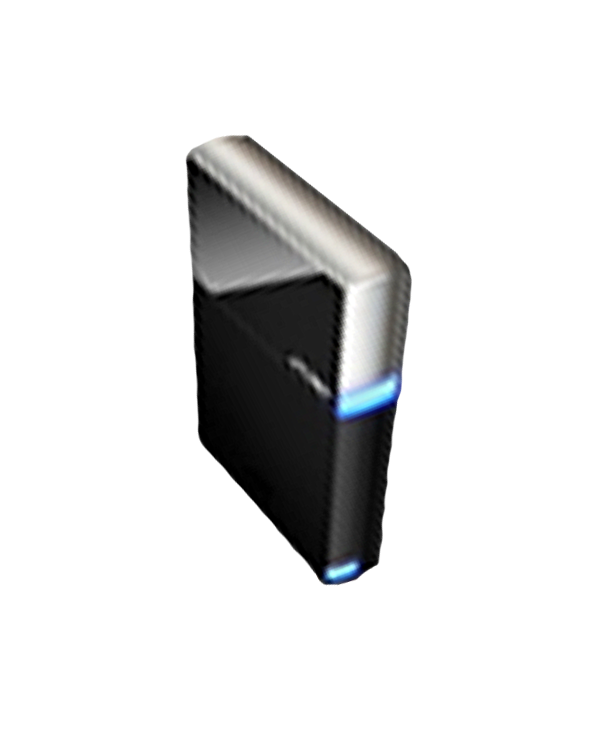 BlackArmor Hard Drives provided by:
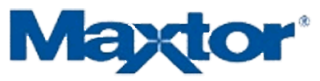 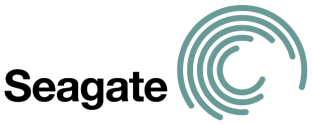 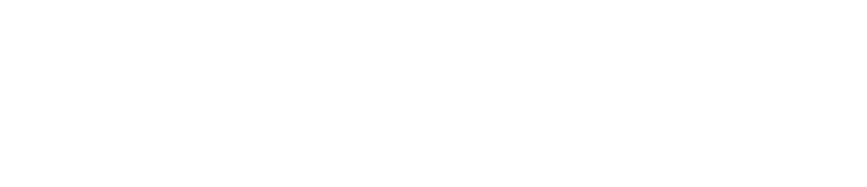 © 2008 Microsoft Corporation. All rights reserved. Microsoft, Windows, Windows Vista and other product names are or may be registered trademarks and/or trademarks in the U.S. and/or other countries.
The information herein is for informational purposes only and represents the current view of Microsoft Corporation as of the date of this presentation.  Because Microsoft must respond to changing market conditions, it should not be interpreted to be a commitment on the part of Microsoft, and Microsoft cannot guarantee the accuracy of any information provided after the date of this presentation.  MICROSOFT MAKES NO WARRANTIES, EXPRESS, IMPLIED OR STATUTORY, AS TO THE INFORMATION IN THIS PRESENTATION.